Теорема Эйлера
Рассмотрим известные нам многогранники и заполним следующую таблицу, в которой В – число вершин, Р – число ребер, Г – число граней многогранника.
Упражнение 1
Посчитайте число вершин (В), ребер (Р) и граней (Г) для многогранников, изображенных на рисунке. Чему равно В – Р + Г?
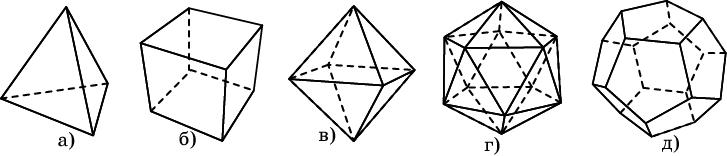 Ответ: а) В = 4, Р = 6, Г = 4; б) В = 8, Р = 12, Г = 6; в) В = 6, Р = 12, Г = 8; г) В = 20, Р = 30, Г = 12; д) В = 12, Р = 30, Г = 20.
[Speaker Notes: В режиме слайдов ответы появляются после кликанья мышкой]
Из приведенных примеров непосредственно видно, что для всех выбранных многогранников имеет место равенство В - Р + Г = 2. Оказывается, что это равенство справедливо не только для рассмотренных многогранников, но и для произвольного выпуклого многогранника. 
	Впервые это свойство выпуклых многогранников было доказано Леонардом Эйлером в 1752 году и получило название теоремы Эйлера.
Теорема Эйлера. Для любого выпуклого многогранника имеет место равенство
В - Р + Г = 2,
где В - число вершин, Р - число ребер и Г - число граней данного многогранника.
Доказательство теоремы Эйлера
Представим поверхность выпуклого многогранника сделанной из эластичного материала. Удалим (вырежем) одну из его граней и оставшуюся поверхность растянем на плоскости. Получим сетку, образованную вершинами и рёбрами исходного многогранника. Она разбивает плоскость на области (Г), число которых, вместе с внешней областью, равно числу граней многогранника. Стянем какое-нибудь ребро в точку. При этом число ребер и число вершин уменьшится на единицу, а число областей не изменится. Следовательно, В – Р + Г не измениться. Продолжая стягивать ребра, мы придем к сетке, у которой имеется одна вершина, а рёбрами являются петли. Уберём какое-нибудь ребро. При этом число рёбер и число областей уменьшаться на единицу. Следовательно, В – Р + Г не изменится. Продолжая убирать рёбра, мы придем к сетке, у которой имеется одна вершина и одно ребро в виде петли. У этой сетки В = 1, Р = 1, Г = 2 и, следовательно, В – Р + Г = 2. Значит, для исходной сетки также выполняется равенство В – Р + Г = 2.
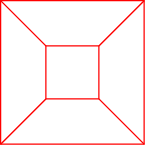 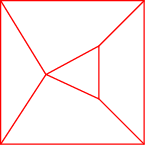 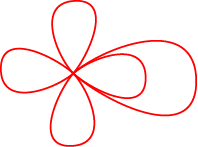 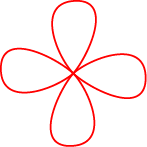 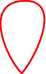 [Speaker Notes: В режиме слайдов ответы появляются после кликанья мышкой]
Л. ЭЙЛЕР
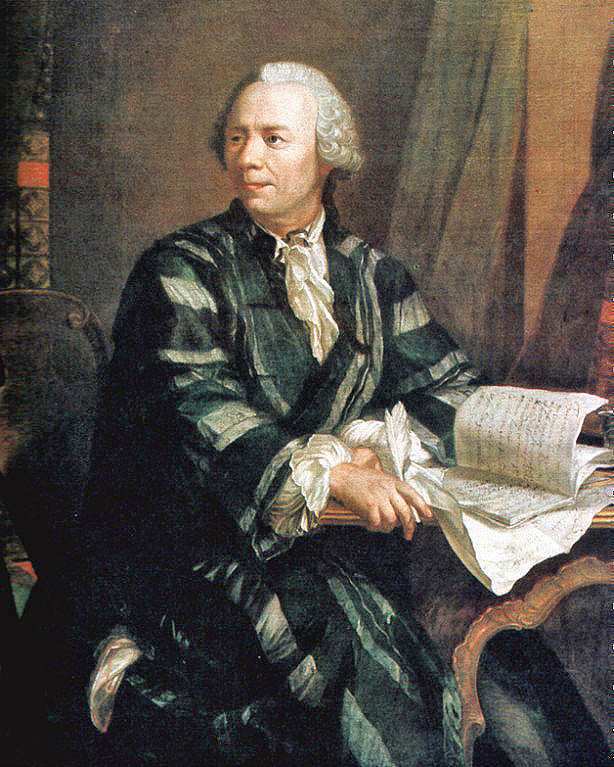 Леонард Эйлер (1707-1783) - один из величайших математиков мира, работы которого оказали решающее влияние на развитие многих современных разделов математики. Эйлер долгое время жил и работал в России, был действительным членом Петербургской Академии наук, оказал большое влияние на развитие отечественной математической школы и в деле подготовки кадров ученых-математиков и педагогов в России.
Поражает своими размерами научное наследие ученого. При жизни им опубликовано 530 книг и статей, а сейчас их известно уже более 800. Причем последние 12 лет своей жизни Эйлер тяжело болел, ослеп и, несмотря на тяжелый недуг, продолжал работать и творить. 
	Все математики последующих поколений так или иначе учились у Эйлера, и недаром известный французский ученый П.С. Лаплас сказал: "Читайте Эйлера, он - учитель всех нас".
Упражнение 1
Выполняется ли соотношение Эйлера для невыпуклой призмы?
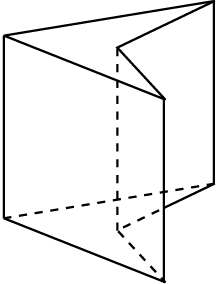 Ответ: Да.
[Speaker Notes: В режиме слайдов ответ появляется после кликанья мышкой.]
Упражнение 2
Выполняется ли соотношение Эйлера для невыпуклой пирамиды?
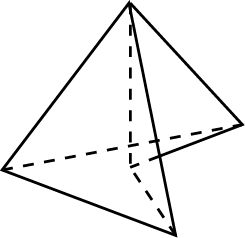 Ответ: Да.
[Speaker Notes: В режиме слайдов ответ появляется после кликанья мышкой.]
Упражнение 3
Посчитайте число вершин (В), ребер (Р) и граней (Г) у многогранников, изображенных на рисунке. Выполняется ли для них равенство Эйлера?
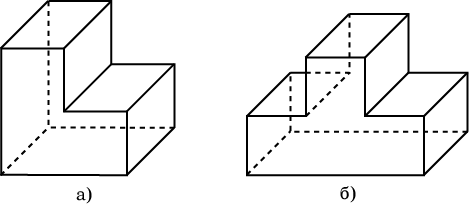 Ответ: а) В = 12, Р = 18, Г = 8, да;
б) В = 16, Р = 24, Г = 10, да.
[Speaker Notes: В режиме слайдов ответ появляется после кликанья мышкой.]
Ответ: Например, куб, из которого вырезан прямоугольный параллелепипед.
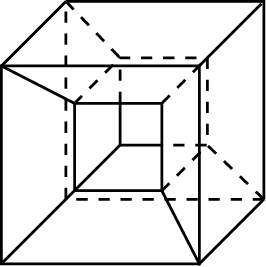 Упражнение 4
Приведите пример многогранника, для которого не выполняется соотношение Эйлера.
[Speaker Notes: В режиме слайдов ответ появляется после кликанья мышкой.]
Упражнение 5
Чему равна эйлерова характеристика многогранника (В – Р + Г), где В – число вершин, Р – рёбер и Г – граней многогранника), представленного на рисунке?
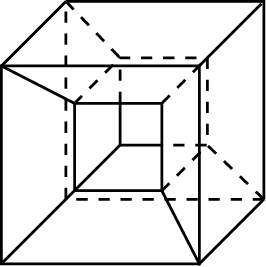 Ответ: 0.
[Speaker Notes: В режиме слайдов ответ появляется после кликанья мышкой.]
Упражнение 6
Гранями выпуклого многогранника являются только треугольники. Сколько у него вершин и граней, если он имеет: а) 12 ребер; б) 15 ребер?
Ответ: а) В = 6, Г = 8;
б) В = 7, Г = 10.
[Speaker Notes: В режиме слайдов ответ появляется после кликанья мышкой.]
Упражнение 7
Из каждой вершины выпуклого многогранника выходит три ребра. Сколько он имеет вершин и граней, если число ребер равно: а) 12; б) 15?
Ответ: а) В = 8, Г = 6;
б) В = 10, Г = 7.
[Speaker Notes: В режиме слайдов ответ появляется после кликанья мышкой.]
Упражнение 8
Гранями выпуклого многогранника являются только четырехугольники. Сколько у него вершин и граней, если число ребер равно 12? Приведите пример такого многогранника.
Ответ: В = 8, Г = 6, куб.
[Speaker Notes: В режиме слайдов ответ появляется после кликанья мышкой.]
Упражнение 9
В каждой вершине выпуклого многогранника сходится по четыре ребра. Сколько он имеет вершин и граней, если число ребер равно 12? Приведите пример такого многогранника.
Ответ: В = 6, Г = 8, октаэдр.
[Speaker Notes: В режиме слайдов ответ появляется после кликанья мышкой.]
Упражнение 10
Как изменится число вершин, рёбер и граней выпуклого многогранника, если к одной из его граней пристроить пирамиду? Изменится ли В – Р + Г?
Ответ: Пусть пристроена n-угольная пирамида, тогда количество вершин станет (В+1), рёбер - (Р+n), граней - (Г+n). В – Р + Г не изменится.
[Speaker Notes: В режиме слайдов ответ появляется после кликанья мышкой.]
Упражнение 11
Как изменится число вершин, рёбер и граней выпуклого многогранника, если от него отсечь один из многогранных углов? Изменится ли В – Р + Г?
Ответ: Пусть отсекли m-гранный угол, тогда количество вершин будет (В+m-1), рёбер - (Р+m), граней - (Г+1). В – Р + Г не изменится.
[Speaker Notes: В режиме слайдов ответ появляется после кликанья мышкой.]
Упражнение 12*
Докажите, что в любом выпуклом многограннике число треугольных граней плюс число трехгранных углов больше или равно восьми.
Доказательство. Обозначим через Вi число вершин выпуклого многогранника, в которых сходится i ребер. Тогда для общего числа вершин В имеет место равенство В = В3 + В4 + В5 + … . Аналогично, обозначим через Гi число граней выпуклого многогранника, у которых имеется i ребер. Тогда для общего числа граней Г имеет место равенство Г = Г3 + Г4 + Г5 + … . Имеем: 3В3 + 4В4 + 5В5 + … = 2Р, 3Г3 + 4Г4 + 5Г5 + … = 2Р. По теореме Эйлера выполняется равенство 4В – 4Р + 4Г = 8. Подставляя вместо В, Р и Г их выражения, получим 4В3 + 4В4 + 4В5 + … – (3В3 + 4В4 + 5В5 + …) – (3Г3 + 4Г4 + 5Г5 + …) + 4Г3 + 4Г4 + 4Г5 + … = 8.
	Следовательно, В3 + Г3 = 8 + В5 + … + Г5 + … , значит, число треугольных граней плюс число трехгранных углов больше или равно восьми.
[Speaker Notes: В режиме слайдов ответ появляется после кликанья мышкой.]
Упражнение 13*
Докажите, что в любом выпуклом многограннике имеется грань с числом сторон, меньшим шести.
Доказательство. Обозначим через Вi число вершин выпуклого многогранника, в которых сходится i ребер. Тогда для общего числа вершин В имеет место равенство В = В3 + В4 + В5 + … . Аналогично, обозначим через Гi число граней выпуклого многогранника, у которых имеется i ребер. Предположим, что у многогранника нет граней с числом сторон, меньшим шести. Тогда для общего числа граней Г имеет место равенство Г = Г6 + Г7 + Г8 + … . Имеем: 3В3 + 4В4 + 5В5 + … = 2Р, 6Г6 + 7Г7 + 8Г8 + … = 2Р. Из этих равенств следует выполнимость неравенств 3В 2Р и 6Г 2Р, из которых получаем: 3В – 3Р + 3Г  0, а по теореме Эйлера должно выполняться равенство 3В – 3Р + 3Г = 6. Полученное противоречие показывает, что неверным было наше предположение об отсутствии граней с числом сторон, меньшим шести. Значит, в выпуклом многограннике обязательно найдется грань с числом сторон, меньшим шести.
[Speaker Notes: В режиме слайдов ответ появляется после кликанья мышкой.]
Упражнение 14*
Докажите, что в любом выпуклом многограннике имеется многогранный угол с числом ребер, меньшим шести.
Доказательство получается из предыдущего, если в нем буквы В и Г поменять местами.
[Speaker Notes: В режиме слайдов ответ появляется после кликанья мышкой.]
Упражнение 15*
Решение. Пусть Г5 и Г6 – число пятиугольных и шестиугольных граней соответственно. Тогда Г = Г5 + Г6. 
Так как в каждой вершине сходится три ребра, то 3В = 2Р. Кроме того, 2Р = 5Г5 + 6Г6.
По теореме Эйлера 6В – 6Р + 6Г = 12, значит, 6Г – 2Р = 12.
Следовательно, 6Г5 + 6Г6 – (5Г5 + 6Г6) = 12, т.е. Г5 = 12.
На рисунке показан многогранник, гранями которого являются пятиугольники и шестиугольники, а в каждой вершине сходится три грани. Сколько у него пятиугольных граней?